CONCEPTOS LINGÜÍSTICOS
CELF-5
              7- Inclusión-Exclusión
Mª Pilar González Romero
http://clipart-library.com/ 
Imágenes de internet
1
2
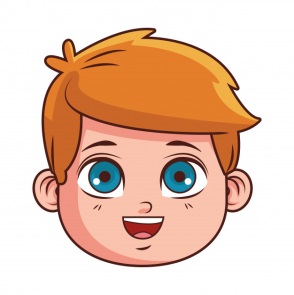 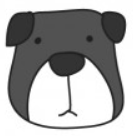 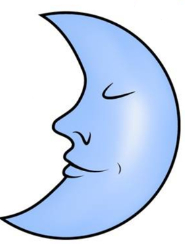 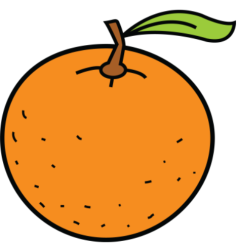 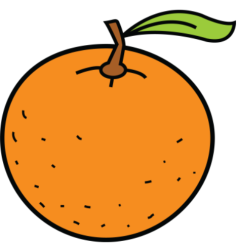 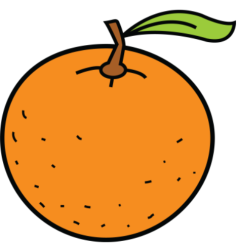 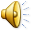 3
[Speaker Notes: Señala un dibujo que no es una naranja.]
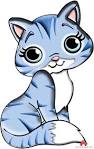 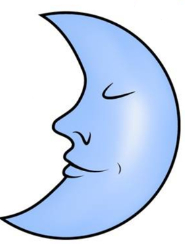 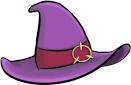 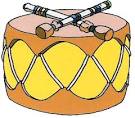 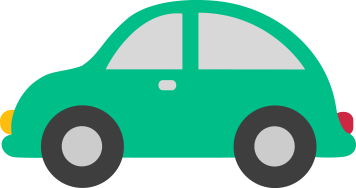 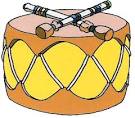 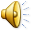 4
[Speaker Notes: Señala un dibujo que no es un tambor.]
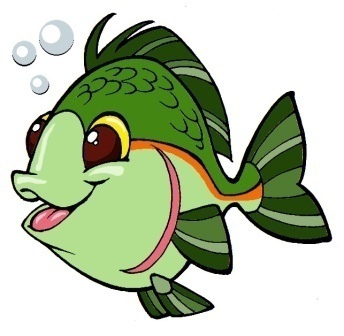 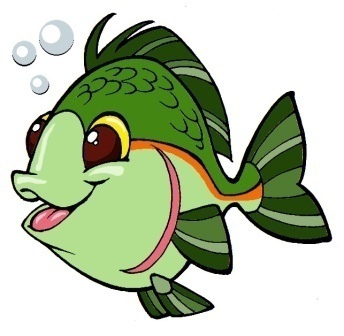 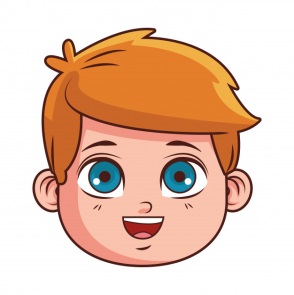 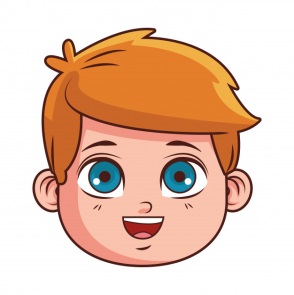 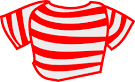 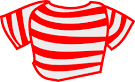 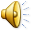 5
[Speaker Notes: Señala el dibujo que no es un pez.]
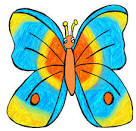 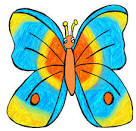 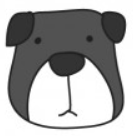 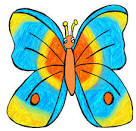 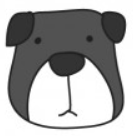 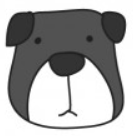 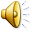 6
[Speaker Notes: Señala el dibujo que no es un perro.]
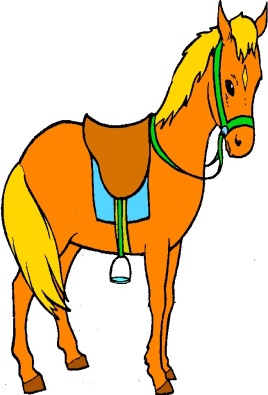 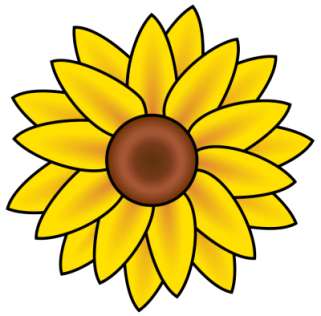 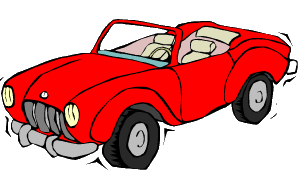 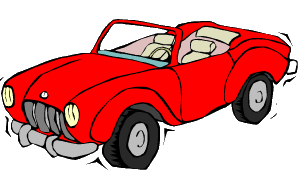 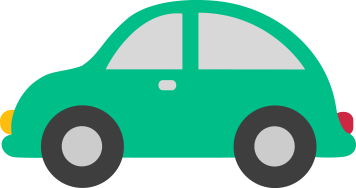 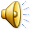 7
[Speaker Notes: Señala un dibujo que no es un coche]
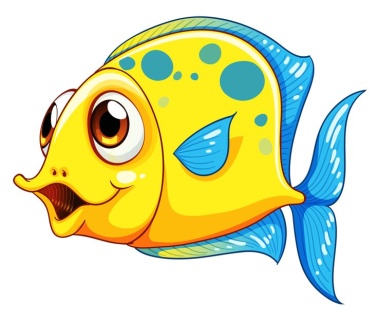 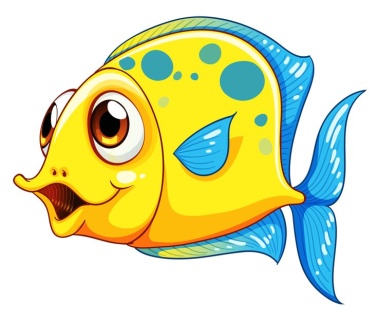 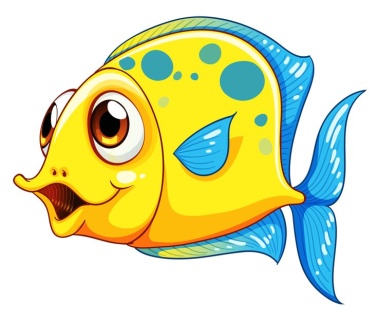 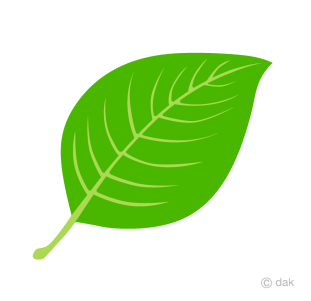 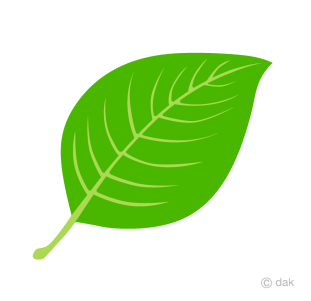 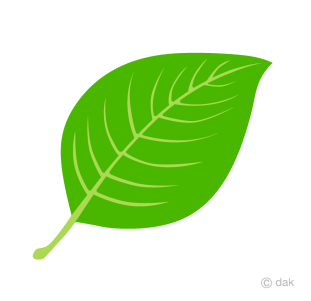 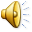 8
[Speaker Notes: Señala los dos peces que están juntos.]
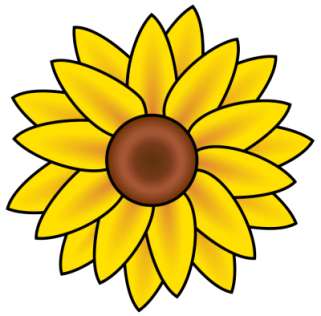 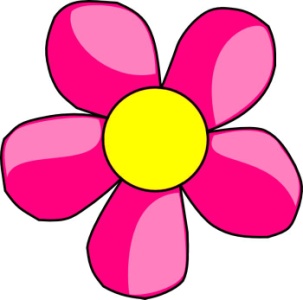 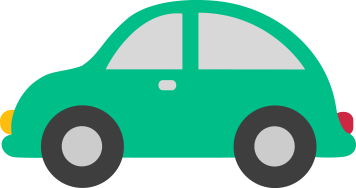 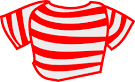 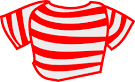 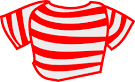 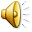 9
[Speaker Notes: Señala las dos camisetas que están juntas.]
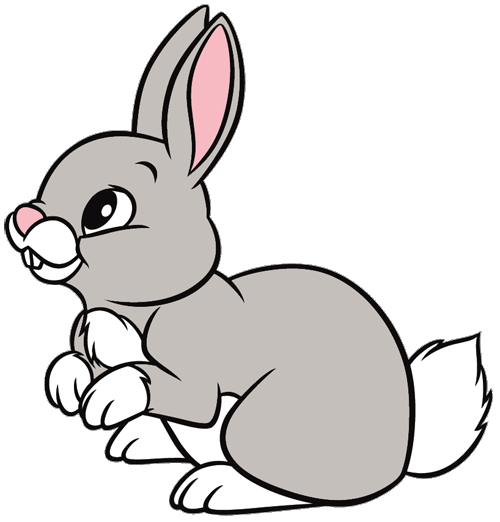 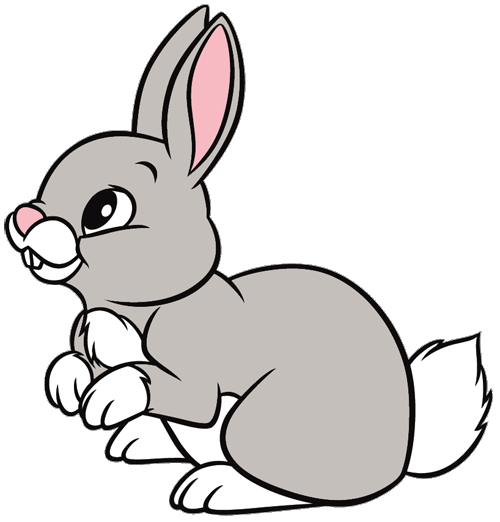 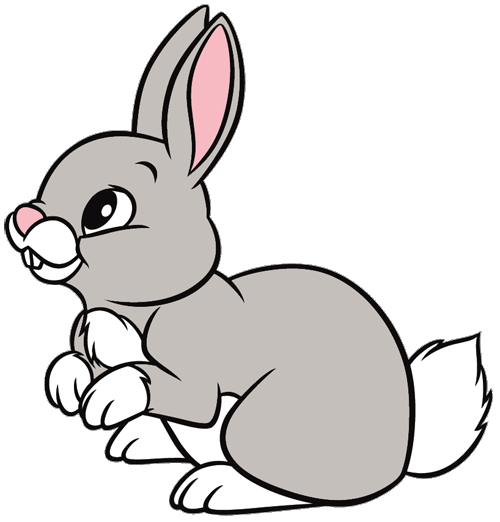 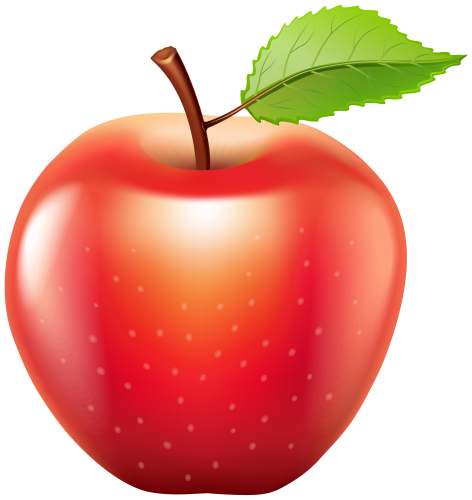 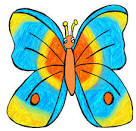 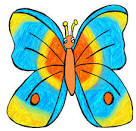 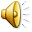 10
[Speaker Notes: Señala los dos conejos que están juntos.]
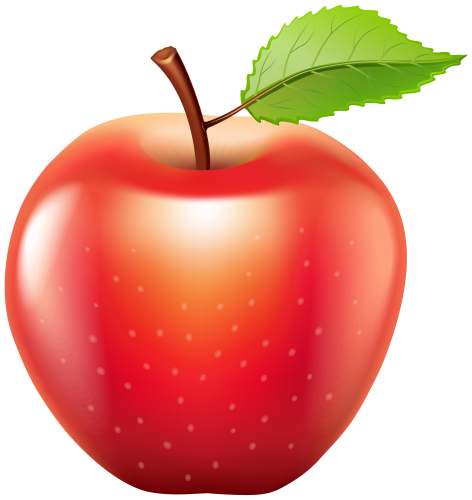 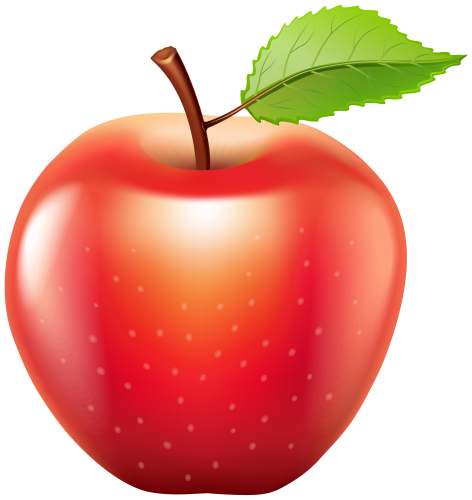 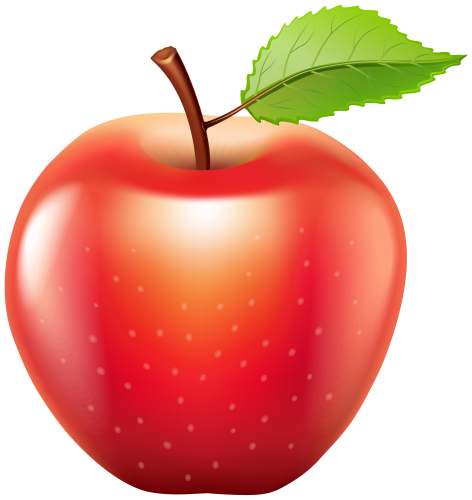 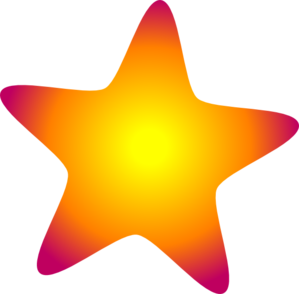 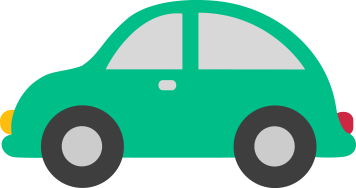 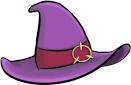 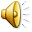 11
[Speaker Notes: Señala las dos manzanas que están juntas.]
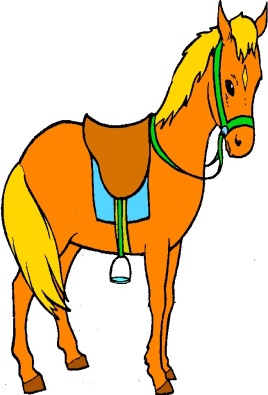 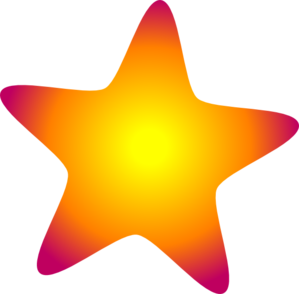 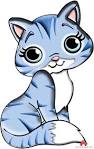 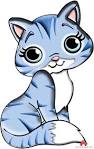 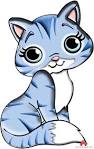 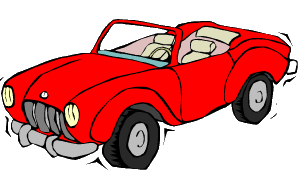 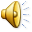 12
[Speaker Notes: Señala los dos gatos que están juntos.]
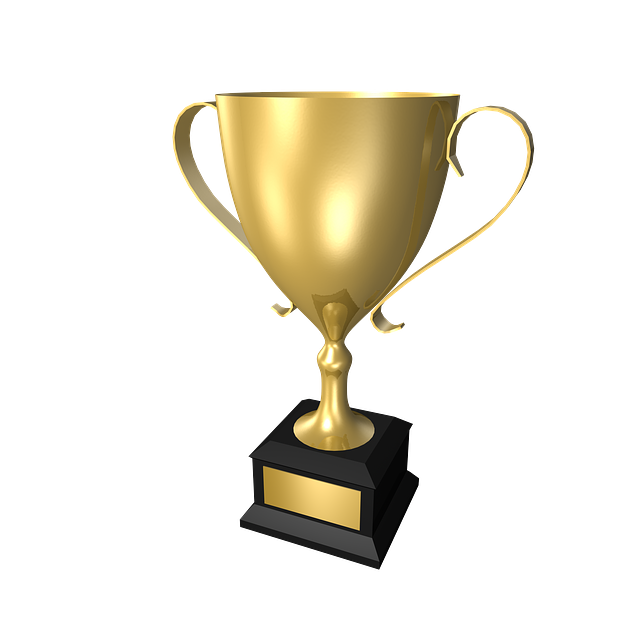 13